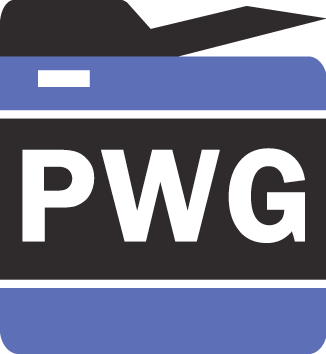 ®
The Printer Working Group
IPP Workgroup Session, Day 1
February 13, 2019
Copyright © 2019 The Printer Working Group. All rights reserved. The IPP Everywhere and PWG logos are trademarks of the IEEE-ISTO.
PWG IP Policy
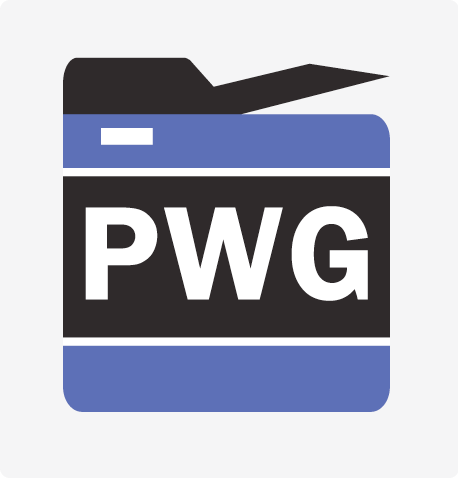 ®
"This meeting is being held in accordance with the PWG Intellectual Property Policy"
http://www.pwg.org/chair/membership_docs/pwg-ip-policy.pdf
TL;DR: Anything you say in a PWG meeting or email to a PWG address can be used in a PWG standard
(but please do read the IP policy above if you haven't done so)
Copyright © 2019 The Printer Working Group. All rights reserved. The IPP Everywhere and PWG logos are trademarks of the IEEE-ISTO.
Agenda
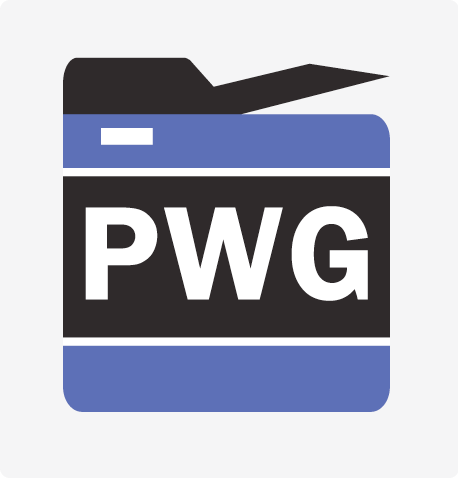 ®
February 13, 2019 (Mountain Standard Time)
Copyright © 2019 The Printer Working Group. All rights reserved. The IPP Everywhere and PWG logos are trademarks of the IEEE-ISTO.
Agenda
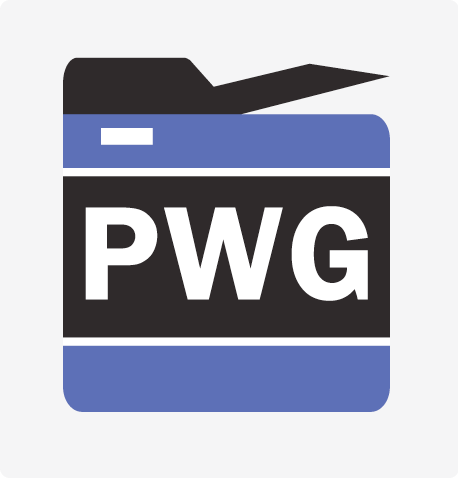 ®
February 14, 2019 (Mountain Standard Time)
Copyright © 2019 The Printer Working Group. All rights reserved. The IPP Everywhere and PWG logos are trademarks of the IEEE-ISTO.
Charter
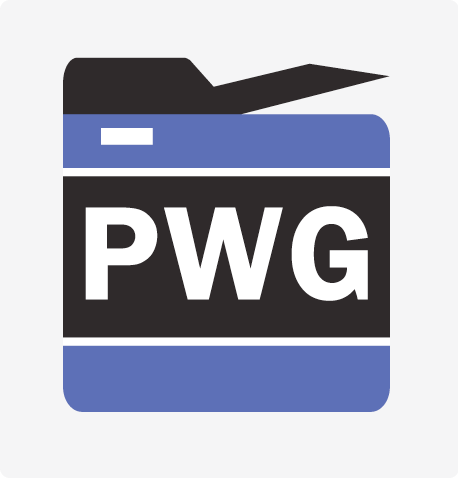 ®
Current charter:
http://ftp.pwg.org/pub/pwg/ipp/charter/ch-ipp-charter-20170615.pdf
The Internet Printing Protocol (IPP) workgroup is chartered with the maintenance of IPP, the IETF IPP registry, and support for new clients, network architectures (Cloud, SDN), service bindings for MFDs and Imaging Systems, and emerging technologies such as 3D Printing
In addition, we maintain the IETF Finisher MIB, Job MIB, and Printer MIB registries, and handle synchronization with changes in IPP
Copyright © 2019 The Printer Working Group. All rights reserved. The IPP Everywhere and PWG logos are trademarks of the IEEE-ISTO.
Officers
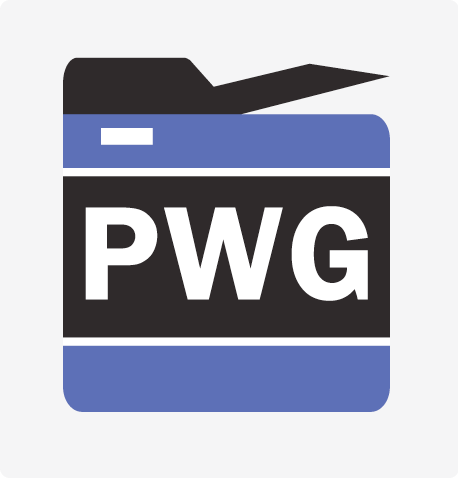 ®
IPP WG Co-Chairs:
Paul Tykodi (TCS)
Ira McDonald (High North)
IPP WG Secretary:
Michael Sweet (Apple)
IPP WG Document Editors:
Ira McDonald (High North) – IPP System Service, MFD Alerts v1.1
Michael Sweet (Apple) – IPP 3D Printing Extensions v1.1, IPP Document Object v1.1, IPP Encrypted Jobs and Documents, IPP Everywhere v1.1, IPP Everywhere Printer Self-Certification Manual v1.1, IPP Job Extensions v1.1, IPP System Service, PWG Safe G-Code
Smith Kennedy (HP Inc.) – IPP Authentication Methods, IPP Encrypted Jobs and Documents, IPP Job and Printer Extensions - Set 2 v2.0 (JPS2)
Copyright © 2019 The Printer Working Group. All rights reserved. The IPP Everywhere and PWG logos are trademarks of the IEEE-ISTO.
Status (1/2)
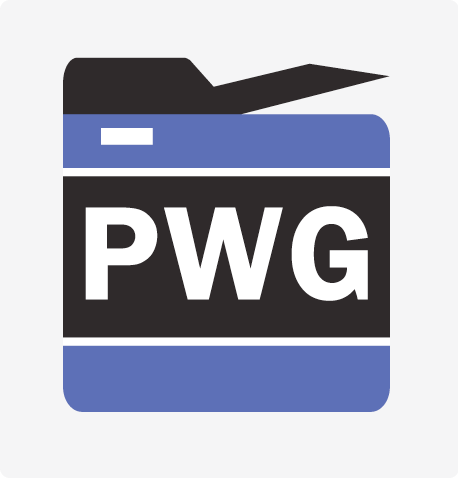 ®
PWG Specifications in development:
IPP 3D Printing Extensions v1.1		- IPP WG Last Call
IPP Document Object v1.1			- Interim Draft
IPP Everywhere v1.1				- Stable Draft
IPP Everywhere Printer Self-Certification 	- Prototype DraftManual v1.1
IPP Job Extensions v1.1			- Interim Draft
IPP Job and Printer Extensions - Set 2 v2.0	- Initial Draft
IPP System Service v1.0			- Prototype Draft
MFD Alerts v1.1				- Interim Draft
IPP Best Practices in development:
IPP Authentication Methods			- PWG Last Call
IPP Encrypted Jobs and Documents		- Interim Draft
PWG Safe G-Code Subset for 3D Printing	- PWG Last Call
Copyright © 2019 The Printer Working Group. All rights reserved. The IPP Everywhere and PWG logos are trademarks of the IEEE-ISTO.
Status (2/2)
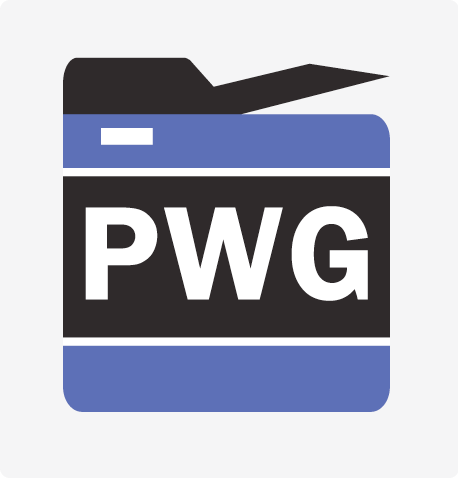 ®
Up-to-date pending IANA registrations online:
http://www.pwg.org/ipp/ipp-registrations.xml
Continue to maintain this in parallel for new specifications
Github repository: https://github.com/istopwg/ippregistry
IPP Everywhere Printer Self-Certifications:
https://www.pwg.org/printers 
355 printers currently listed (tripled since August 2017)
Second 1.0 self-certification tools update released in October 2017
Third 1.0 self-certification tools update released in November 2018
IPP Sample Code:
Github repository:
https://github.com/istopwg/ippsample
Fork of CUPS code includes ippfind, ippproxy, ippserver, ipptool, ipptransform, and ipptransform3d
Copyright © 2019 The Printer Working Group. All rights reserved. The IPP Everywhere and PWG logos are trademarks of the IEEE-ISTO.
Last Calls
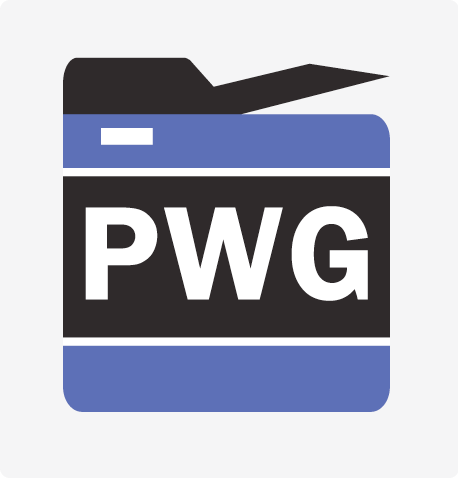 ®
IPP 3D Printing Extensions v1.1 (IPP WG Last Call)
https://ftp.pwg.org/pub/pwg/ipp/wd/wd-ipp3d11-20190201.pdf
Ends February 15, 2019
IPP Authentication Methods (PWG Last Call)
https://ftp.pwg.org/pub/pwg/ipp/wd/wd-ippauth-20190117.pdf
Ends February 28, 2019
PWG Safe G-Code Subset for 3D Printing (PWG Last Call)
https://ftp.pwg.org/pub/pwg/ipp/wd/wd-pwgsafegcode10-20190117.pdf
Ends February 28, 2019

Please review these documents and respond before the corresponding deadlines so that we can advance them to PWG Formal Vote/Call for Objections as appropriate
Copyright © 2019 The Printer Working Group. All rights reserved. The IPP Everywhere and PWG logos are trademarks of the IEEE-ISTO.
Errata Updates
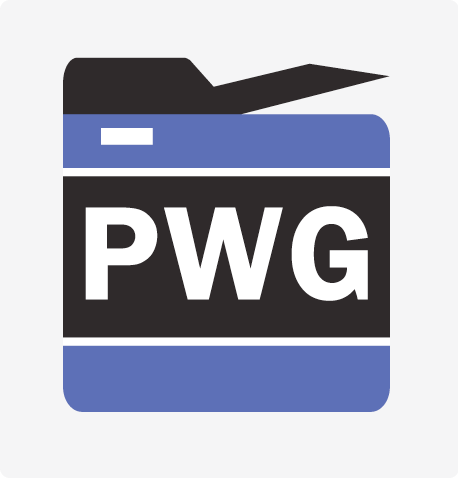 ®
We currently have four older specifications being updated:
IPP Document Object v1.1
IPP Job Extensions v1.1
IPP Job and Printer Extensions - Set 2 v2.0
MFD Alerts v1.1
Many attributes are being marked obsolete, in most cases because the attribute turned out to have poor interoperability, bad side-effects, or duplicated the functionality of another existing attribute
Q: Should we include the rationale/lessons learned behind these changes in the corresponding errata updates?
Q: How can we apply these lessons-learned to future specifications and updates?
Copyright © 2019 The Printer Working Group. All rights reserved. The IPP Everywhere and PWG logos are trademarks of the IEEE-ISTO.
Errata Updates (con't)
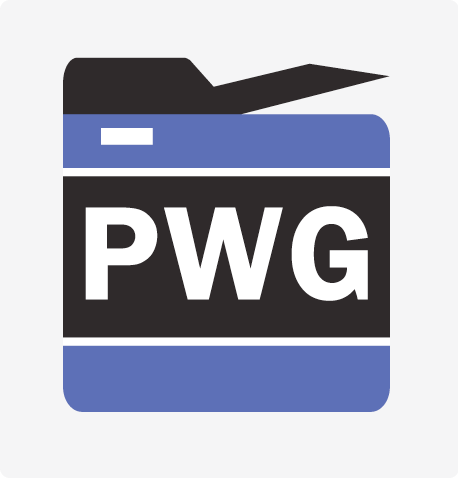 ®
IPP Document Object v1.1
The Delete-Document operation being obsoleted because it destroys accounting information
Imported the (already optional) "document-charset" Document Status attribute from IPP Job Extensions
The "compression" and "document-digital-signature" Document Status attributes are obsolete because they serve no purpose
The "document-format-details", "document-format-details-detected", "document-format-version", and "document-format-version-detected" Document Status attributes are obsolete because these attributes have poor interoperability (no registered values, no standard value formats) and have serious privacy issues
"impressions-completed-current-copy" and Attributes being obsoleted because the parent specification (RFC 3381) is obsolete
The Overview of Changes section includes a brief rationale for all of these
Just v1.1 because nothing new has been added
Copyright © 2019 The Printer Working Group. All rights reserved. The IPP Everywhere and PWG logos are trademarks of the IEEE-ISTO.
Errata Updates (con't)
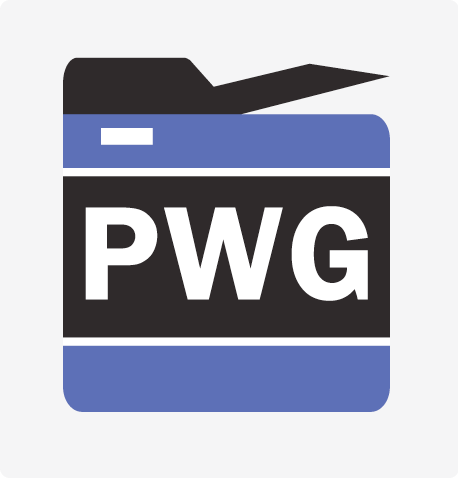 ®
IPP Job Extensions v1.1
Added a RECOMMENDED "job-mandatory-attributes-supported" Printer Description attribute so that fine-grained attribute fidelity capabilities can be discovered by the Client
Removed the (already optional) "document-charset" Document Status attribute, which is now in the IPP Document Object v1.1 spec
The "document-digital-signature" operation attribute is obsolete because it serves no purpose
The "document-format-details" and "document-format-version" attributes are obsolete because these attributes have poor interoperability (no registered values, no standard value formats) and have serious privacy issues
The "job-copies", "job-cover-back", etc. attributes are obsolete because they duplicate the corresponding "copies", "cover-back", etc. attributes and are incompatible with STD 92's "multiple-document-handling" attribute
Just v1.1 because nothing has been added that increases conformance requirements
Copyright © 2019 The Printer Working Group. All rights reserved. The IPP Everywhere and PWG logos are trademarks of the IEEE-ISTO.
Errata Updates (con't)
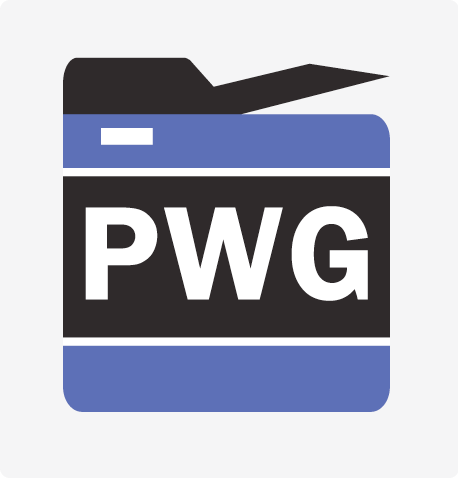 ®
IPP Job and Printer Extensions - Set 2 v2.0
The "job-save-disposition" attribute is obsolete because it doesn't do what is needed for whole-job retention on a MFD
New (simpler) Retained Job functionality will replace it, with well-defined amendments to the Job lifecycle in STD 92
v2.0 because major new functionality is being added
Copyright © 2019 The Printer Working Group. All rights reserved. The IPP Everywhere and PWG logos are trademarks of the IEEE-ISTO.
IPP Everywhere Self-Certification
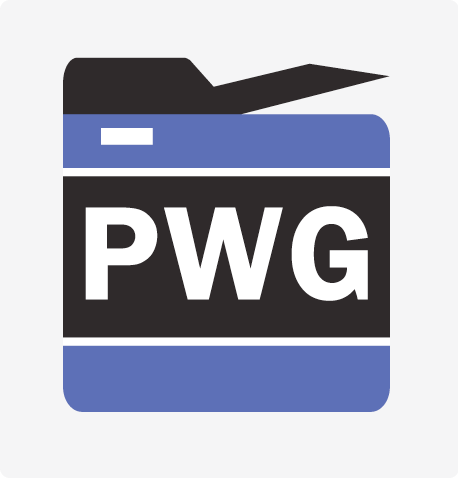 ®
Resources:
http://www.pwg.org/ipp/everywhere.html (for tools/info)
https://www.pwg.org/ippeveselfcert (submission form)
http://www.pwg.org/printers (printer list)
https://github.com/istopwg/ippeveselfcert (Github repo)
Released v1.0 Update 3 of self-certification tools on November 9th, 2018
Fixes all known issues in v1.0 tools
v1.0 is tracking CUPS 2.2.x (current stable branch)
Planning future 1.1 errata update for manual and tools in Q1 2019
v1.1 will track CUPS 2.3.x (current development branch)
Copyright © 2019 The Printer Working Group. All rights reserved. The IPP Everywhere and PWG logos are trademarks of the IEEE-ISTO.
IPP Everywhere v1.1
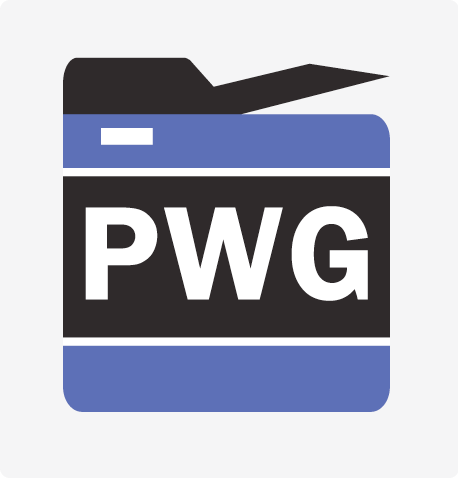 ®
Stable draft of core specification:
https://ftp.pwg.org/pub/pwg/ipp/wd/wd-ippeve11-20190128-rev.pdf
Prototype draft of manual:
https://ftp.pwg.org/pub/pwg/ipp/wd/wd-ippeveselfcert11-20180704-rev.pdf
Q: Because the PWG server infrastructure will be changing on its own scheduler, should we separate the submission process (web site) from the certification process (manual+tools)?
Proposed schedule:
Stable drafts and beta tools Q1 2019
Copyright © 2019 The Printer Working Group. All rights reserved. The IPP Everywhere and PWG logos are trademarks of the IEEE-ISTO.
Self-Certification 1.1 Tools Update
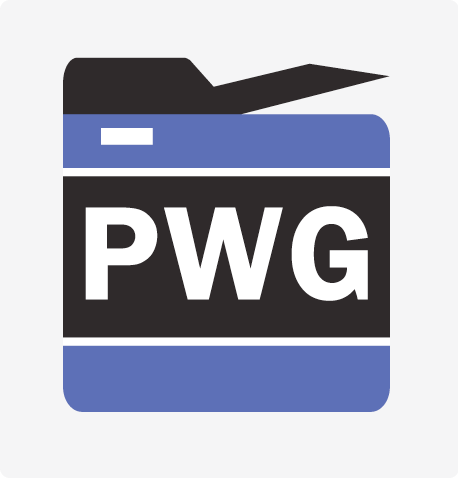 ®
Align with conformance requirements in v1.1 spec
More tests for required operations: Cancel-My-Jobs, Close-Job, Identify-Printer
New OS requirements
Linux: Ubuntu LTS 18.04 (64-bit Intel)
macOS: 10.14 or later (64-bit Intel)
Windows: 7 or later (64-bit Intel)
New submission tool
Locally "validate" the testing results and then generate a file that can be submitted to the PWG
Generated file could be submitted to ippeveselfcert mailing list, Github issue tracker, etc.
Copyright © 2019 The Printer Working Group. All rights reserved. The IPP Everywhere and PWG logos are trademarks of the IEEE-ISTO.
Self-Certification 1.1 Manual Update
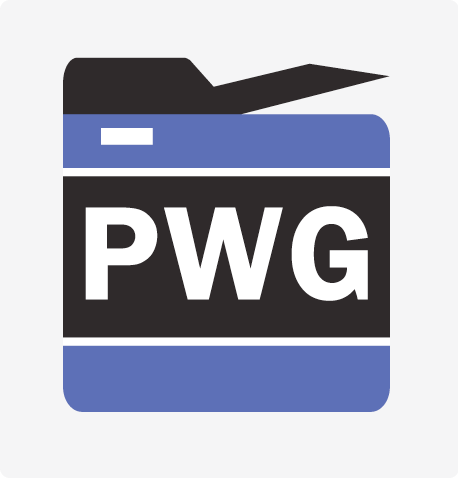 ®
Update instructions for 1.1 tools
Update section 8 (submission) to use local submission tool
Existing submission page (https://www.pwg.org/ippeveselfcert) can become a static web page providing instructions and/or redirect to correct Github issue tracker
Instructions would tell tester to run the submission tool to create a submission file, and then direct them to the web page to proceed further
Copyright © 2019 The Printer Working Group. All rights reserved. The IPP Everywhere and PWG logos are trademarks of the IEEE-ISTO.
Self-Certification Portal Update
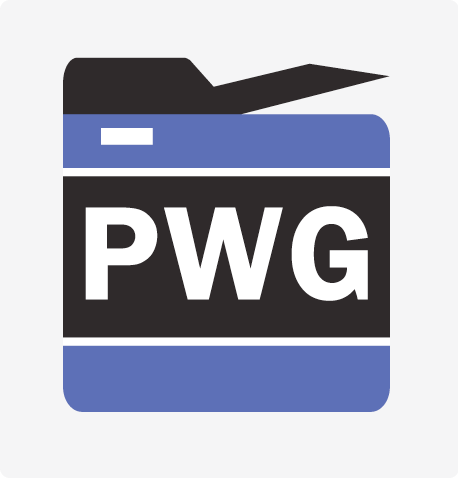 ®
Work-in-progress available at:
https://beta.pwg.org/printers
Move to Github issues/pull requests (dependent on new web server architecture)
Could also accept submission files via ippeveselfcert list
Printer list page updates:
Track implementation type: logical device (server) vs. physical device (printer)
Track specific capabilities (type of finishers, etc.)
Existing submissions will be updated by hand (only 2 have finishers, all are printers)
Copyright © 2019 The Printer Working Group. All rights reserved. The IPP Everywhere and PWG logos are trademarks of the IEEE-ISTO.
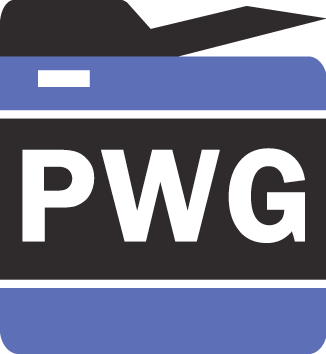 ®
The Printer Working Group
Lunch Break
Resuming at 11:30am MT
Copyright © 2019 The Printer Working Group. All rights reserved. The IPP Everywhere and PWG logos are trademarks of the IEEE-ISTO.
IPP 3D Liaison Discussions
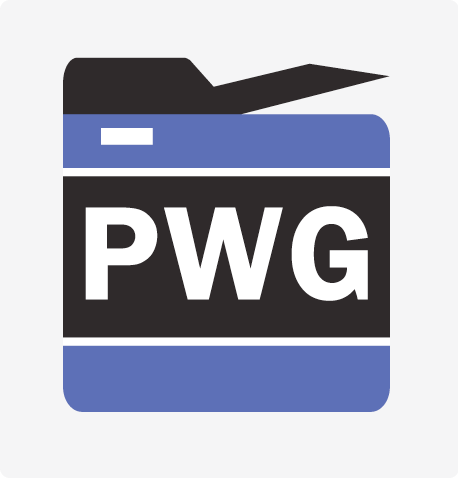 ®
ASTM Committee F42 on Additive Manufacturing Technologies
https://www.astm.org/COMMITTEE/F42.htm
ISO/IEC JTC 1 WG 12 3D Printing and Scanning eCommittee
https://isotc.iso.org/livelink/livelink?func=ll&objId=19905763&objAction=browse&viewType=1
Participation in the ISO initiative is currently via the INCITS Ad Hoc.
3D PDF Consortium
https://www.3dpdfconsortium.org
3D Concrete Printing Standards Development
NIST
ACI
ASTM
3MF Consortium
https://www.3mf.io
Copyright © 2019 The Printer Working Group. All rights reserved. The IPP Everywhere and PWG logos are trademarks of the IEEE-ISTO.
IPP 3D Printing Extensions v1.1
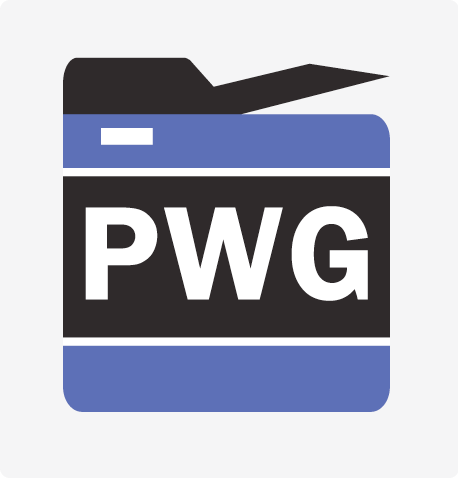 ®
Stable draft:
https://ftp.pwg.org/pub/pwg/ipp/wd/wd-ipp3d11-20190201-rev.pdf
Errata update
Address specific implementation issues on entry-level 3D printers
Enable support for generic cloud/local slicing services (PWG Safe G-Code/3MF Slice Extension) 
Define naming convention for "material-type" values
IPP WG Last Call ends February 15, 2019
Proposed schedule:
PWG Call for Objections Q1 2019
Copyright © 2019 The Printer Working Group. All rights reserved. The IPP Everywhere and PWG logos are trademarks of the IEEE-ISTO.
PWG Safe G-Code Subset for 3D Printing
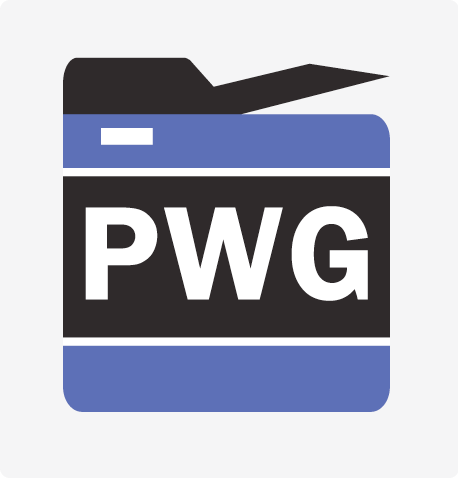 ®
Stable draft:
https://ftp.pwg.org/pub/pwg/ipp/wd/wd-pwgsafegcode10-20190117-rev.pdf
Best Practice document that defines a common subset of G-Code for FDM printers
Convenient format for adoption by existing 3D printers
Targeting only as a best practice document because G-Code isn't an ideal long-term intermediate format
PWG Last Call ends February 28, 2019
Proposed schedule:
PWG Formal Vote Q1 2019
Copyright © 2019 The Printer Working Group. All rights reserved. The IPP Everywhere and PWG logos are trademarks of the IEEE-ISTO.
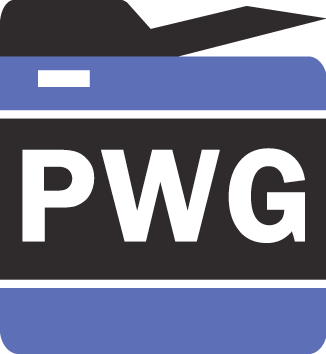 ®
The Printer Working Group
Break
Resuming at 1:15pm MT
Copyright © 2019 The Printer Working Group. All rights reserved. The IPP Everywhere and PWG logos are trademarks of the IEEE-ISTO.
IPP System Service (SYSTEM)
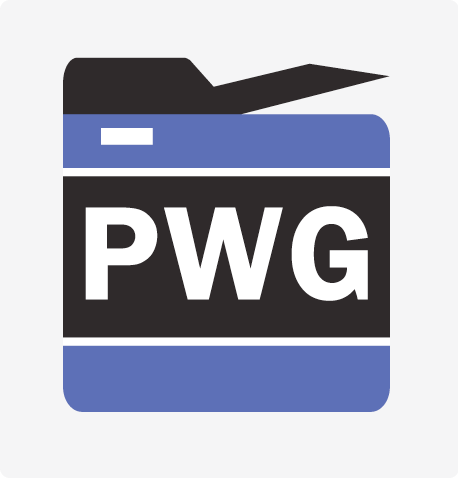 ®
Current prototype draft at:
https://ftp.pwg.org/pub/pwg/ipp/wd/wd-ippsystem10-20190130-rev.pdf
Combines and implements a concrete IPP binding of the following abstract Semantic Model 2.0 services and objects:
PWG 5108.06: System Object and System Control Service
PWG 5108.03: Network Resource Service
PWG 5109.1: Cloud Imaging Requirements and Model
Almost all required attributes and operations have been prototyped in the ippsample project (see next)
Proposed Schedule:
Stable draft in Q1 2019
Copyright © 2019 The Printer Working Group. All rights reserved. The IPP Everywhere and PWG logos are trademarks of the IEEE-ISTO.
IPP System Service Prototyping
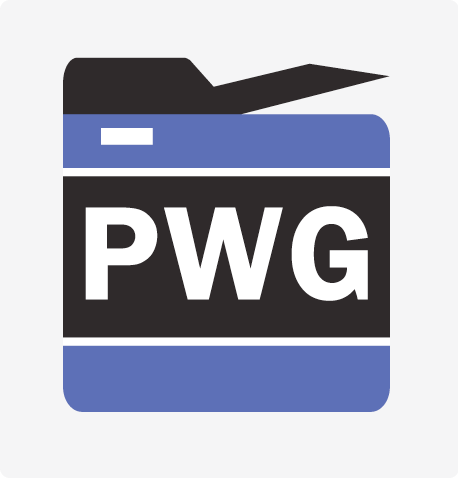 ®
Prototyped resource objects in ippserver
Resource types currently supported: ICC profiles, icons/images, and strings files
Identified some missing attributes:
"resource-signature (1setOf octetString)" Resource Status attribute (copied from operation attribute of same name)
Cancel-Resource: "message (text(127))" operation attribute, same as Cancel-Job in STD 92 
Create-Resource: "resource-string-version (octetString)" and "resource-version (text(MAX))" operation attributes
Currently implementing Allocate-Printer-Resources
Q: Should we add a "resource-natural-language (naturalLanguage)" attribute for localized resources like strings files? That would allow Allocate-Printer-Resources to auto-update the printer-strings-uri/languages-supported attributes
Copyright © 2019 The Printer Working Group. All rights reserved. The IPP Everywhere and PWG logos are trademarks of the IEEE-ISTO.
IPP Authentication Methods
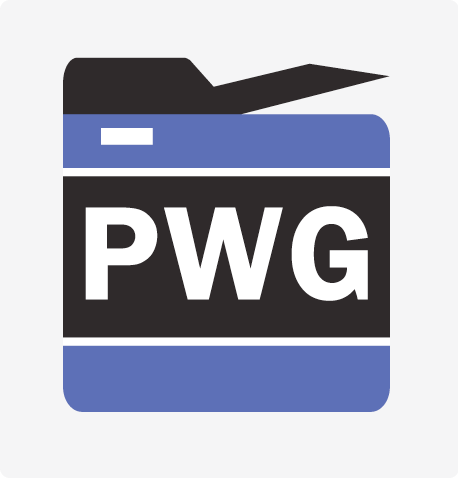 ®
Stable draft:
https://ftp.pwg.org/pub/pwg/ipp/wd/wd-ippauth10-20190117-rev.pdf 
Provides an overview of how HTTP authentication methods are used with IPP
Currently HTTP Basic, HTTP Digest, HTTP Bearer (OAuth 2.0), HTTP Negotiate (Kerberos), TLS Client Certificate
Discussion about SAML authentication with OAuth 2.0
PWG Last Call ends February 28, 2019
Proposed Schedule:
PWG Formal Vote Q1 2019
Copyright © 2019 The Printer Working Group. All rights reserved. The IPP Everywhere and PWG logos are trademarks of the IEEE-ISTO.
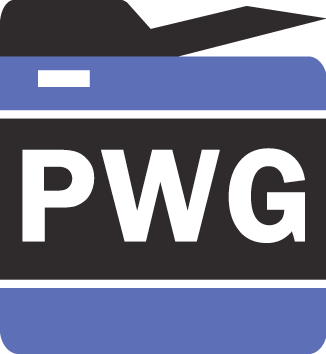 ®
The Printer Working Group
IPP Workgroup Session, Day 2
February 14, 2019
Copyright © 2019 The Printer Working Group. All rights reserved. The IPP Everywhere and PWG logos are trademarks of the IEEE-ISTO.
PWG IP Policy
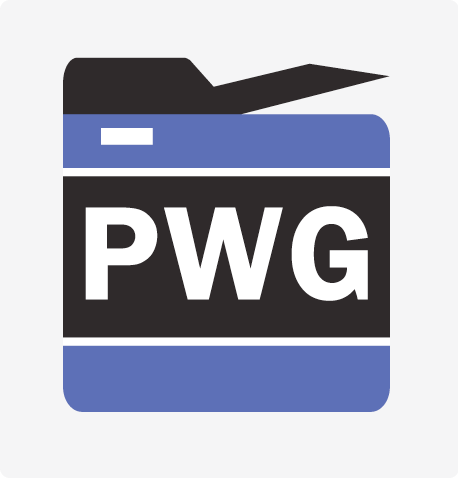 ®
"This meeting is being held in accordance with the PWG Intellectual Property Policy"
http://www.pwg.org/chair/membership_docs/pwg-ip-policy.pdf
TL;DR: Anything you say in a PWG meeting or email to a PWG address can be used in a PWG standard
(but please do read the IP policy above if you haven't done so)
Copyright © 2019 The Printer Working Group. All rights reserved. The IPP Everywhere and PWG logos are trademarks of the IEEE-ISTO.
Agenda
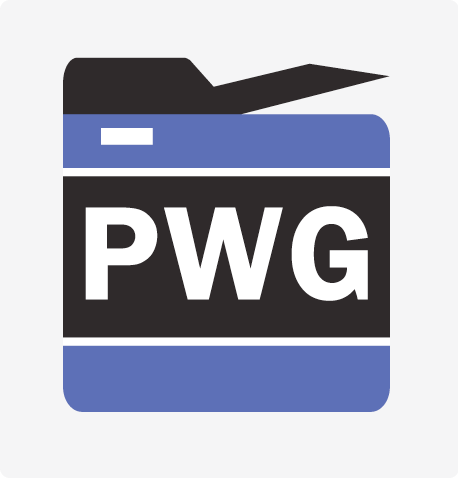 ®
February 14, 2019 (Mountain Standard Time)
Copyright © 2019 The Printer Working Group. All rights reserved. The IPP Everywhere and PWG logos are trademarks of the IEEE-ISTO.
IPP Job and Printer Extensions - Set 2 v2.0 (JPS2)
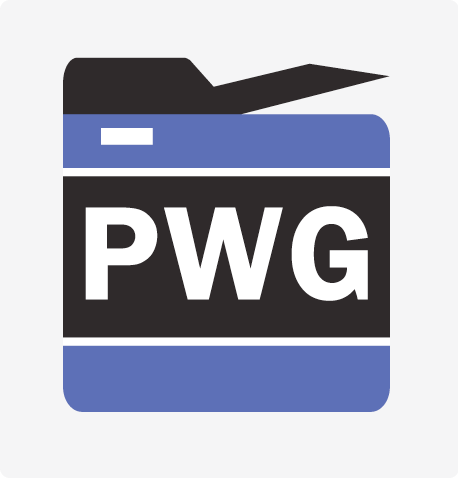 ®
Interim draft:
https://ftp.pwg.org/pub/pwg/ipp/wd/wd-ippjobprinterext2v20-20190214.pdf
Discussion slides:
https://ftp.pwg.org/pub/pwg/ipp/slides/IPP-Job-Storage-v2-20190214.pdf
Changes:
Obsoletion of job-save-disposition
Addition of job-reprint-password, job-retain-until
Proposed schedule:
Prototype draft Q3 2019
Copyright © 2019 The Printer Working Group. All rights reserved. The IPP Everywhere and PWG logos are trademarks of the IEEE-ISTO.
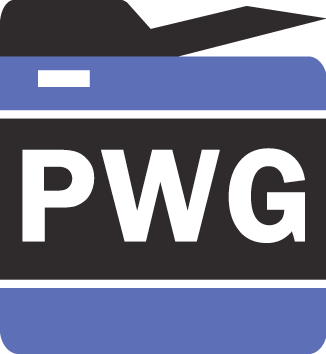 ®
The Printer Working Group
Break
Resuming at 1:15pm MT
Copyright © 2019 The Printer Working Group. All rights reserved. The IPP Everywhere and PWG logos are trademarks of the IEEE-ISTO.
MFD Alerts v1.1
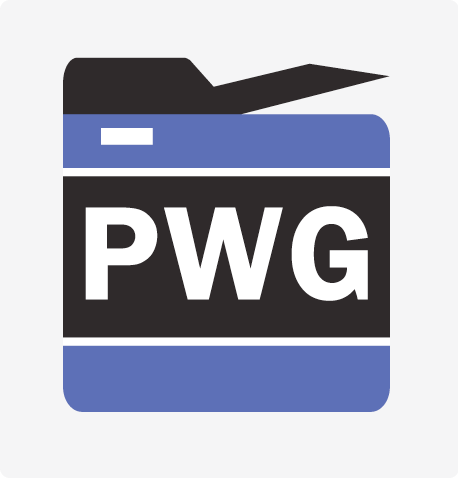 ®
Initial draft:
https://ftp.pwg.org/pub/pwg/ipp/wd/wd-pwgmfdalerts11-20190213-rev.pdf
Changes:
New marker supply alerts
General cleanup/registration fixes
Proposed schedule:
Prototype draft Q2 2019
Copyright © 2019 The Printer Working Group. All rights reserved. The IPP Everywhere and PWG logos are trademarks of the IEEE-ISTO.
IPP Document Object v1.1
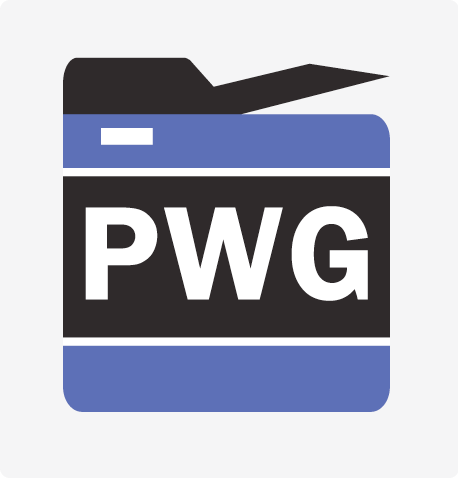 ®
Prototype draft:
https://ftp.pwg.org/pub/pwg/ipp/wd/wd-ippdocobject11-20190129-rev.pdf
Proposed schedule:
Stable draft and IPP WG Last Call in Q1 2019
Copyright © 2019 The Printer Working Group. All rights reserved. The IPP Everywhere and PWG logos are trademarks of the IEEE-ISTO.
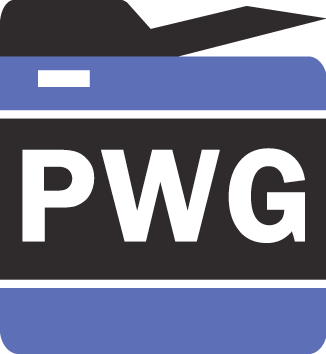 ®
The Printer Working Group
Next Steps
Copyright © 2019 The Printer Working Group. All rights reserved. The IPP Everywhere and PWG logos are trademarks of the IEEE-ISTO.
Next Steps
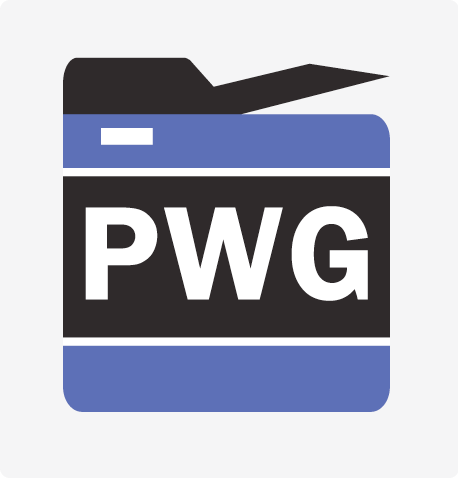 ®
IPP Authentication Methods (Smith)
PWG Formal Vote in Q1 2019
IPP Document Object v1.1 (Mike)
Stable draft and IPP WG Last Call in Q1 2019
IPP Everywhere and Self-Certification v1.1 (Mike/Smith)
Stable working drafts/beta tools in Q1 2019
IPP Job Extensions v1.1 (Mike)
Stable draft and IPP WG Last Call in Q1 2019
IPP Job and Printer Extensions - Set 2 v2.0 (Smith)
Prototype draft in Q3 2019
Copyright © 2019 The Printer Working Group. All rights reserved. The IPP Everywhere and PWG logos are trademarks of the IEEE-ISTO.
Next Steps (con't)
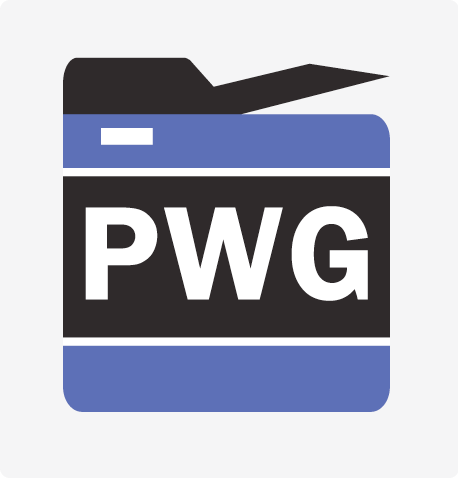 ®
IPP System Service (Ira/Mike)
Stable working draft and IPP WG Last Call in Q2 2019 
IPP 3D Printing Extensions v1.1 (Mike)
PWG Call for Objections in Q1 2019
PWG Safe G-Code Subset for 3D Printing (Mike)
PWG Formal Vote in Q1 2019
MFD Alerts v1.1 (Ira - Errata Update)
Stable draft and IPP WG Last Call in Q1 2019
Investigate other errata updates:
RFC 3996: 'ippget' Pull Notification Method
IPP Encrypted Jobs and Documents (Mike/Smith)
Prototype draft in Q3 2019
Copyright © 2019 The Printer Working Group. All rights reserved. The IPP Everywhere and PWG logos are trademarks of the IEEE-ISTO.
More Information
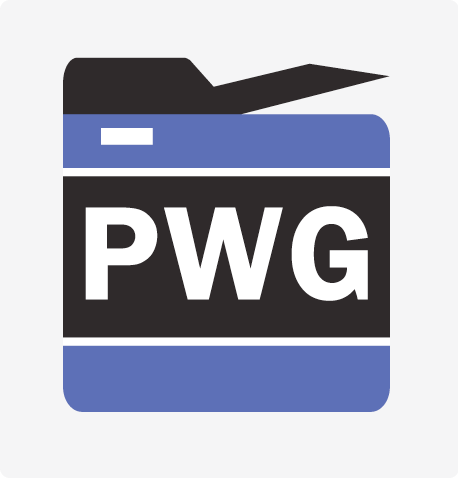 ®
We welcome participation from all interested parties
IPP Working Group web page
https://www.pwg.org/ipp/index.html 
Subscribe to the IPP mailing list 
https://www.pwg.org/mailman/listinfo/ipp
IPP WG holds bi-weekly phone conferences announced on the IPP mailing list
Next conference calls scheduled for Thursday, February 28, 2018 and March 14, 2019 at 3pm ET
Copyright © 2019 The Printer Working Group. All rights reserved. The IPP Everywhere and PWG logos are trademarks of the IEEE-ISTO.